Plan - Ejemplo
Sample Frutas y Verduras
ÍNDICE
El proyecto
Análisis de situación
Interno
Externo: mercado de los vegetales
Países destino: Rusia, Dinamarca, Italia
Estrategia
Key points
Fases de la estrategia
Acciones
01
El proyecto
SAMPLE es una empresa productora agrícola de la Región de Murcia. Con un volumen de facturación de casi un millón de euros en 2021.
El guisante, gracias a sus propiedades y beneficios, así como una calidad y precio extremadamente competitivos, lo convierte en el producto estrella de la marca.

Actualmente SAMPLE se encuentra replanteando su estrategia de desarrollo para los próximos años. Con un claro objetivo de posicionamiento de marca, la firma está estudiando la posibilidad de la internacionalización hacia Reino Unido, EE.UU. e Italia.
En este proyecto, se plantea un plan de marketing estratégico y la búsqueda de soluciones globales para su crecimiento digital en los países escogidos.
02
Análisis de la Situación
Interno
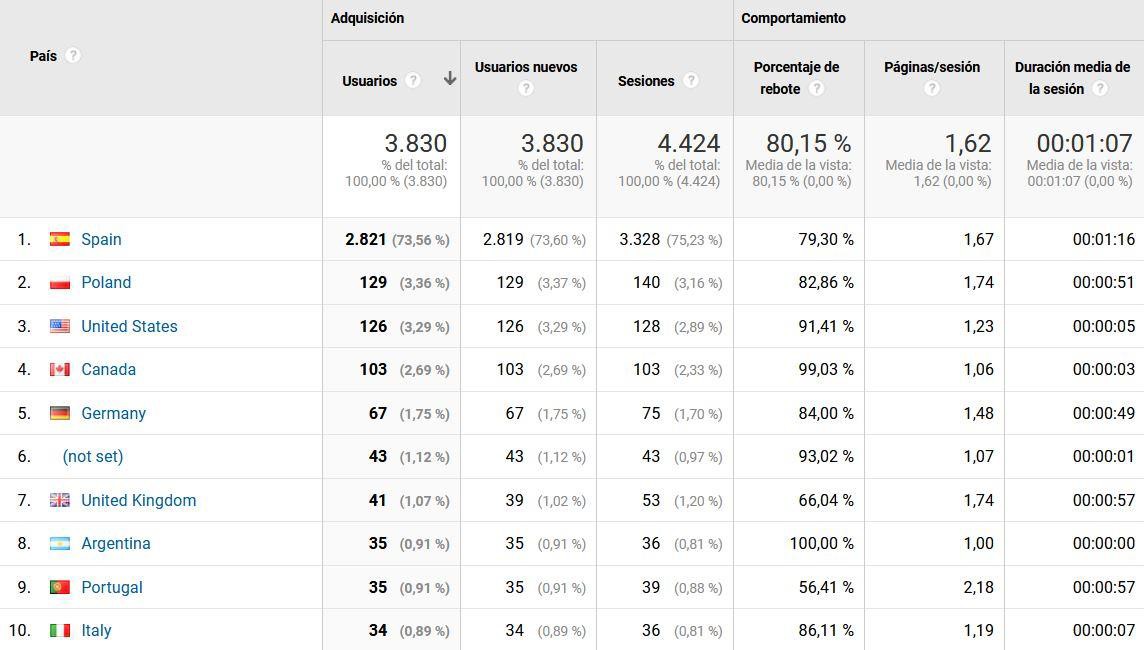 En un primer análisis interno, vemos que la mayoría del tráfico generado por SAMPLE procede de España, con tasas de rebote altas para un e-commerce.
Observamos  una  clara  oportunidad  en  el  mercado portugués, debido a su número de páginas por sesión.
Fuente: - Google Analytics (Diciembre 2021)
02
Análisis de la Situación
Interno
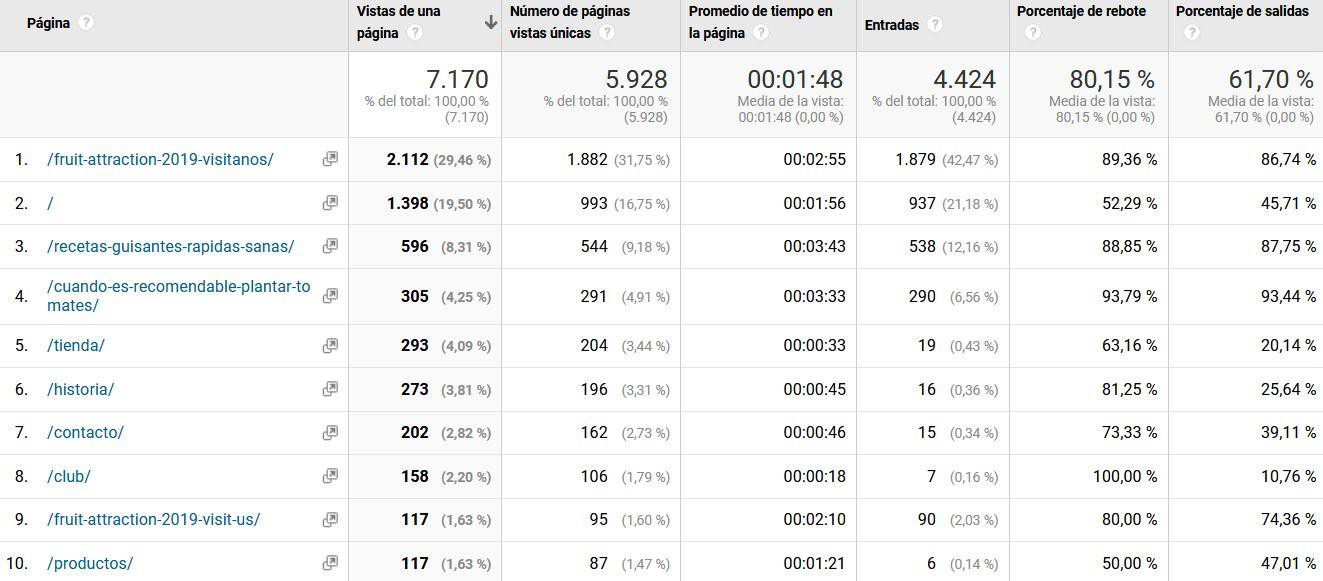 Páginas más visitadas SAMPLE.es 2019-2021
Con  respecto  a  las  páginas  más  visitadas  (versión escritorio), vemos gran potencial la categoría de contacto y producto, ya que tienen un bajo porcentaje de rebote con un 50%
Fuente: - Google Analytics (Diciembre 2021)
02
Análisis de la Situación
Externo
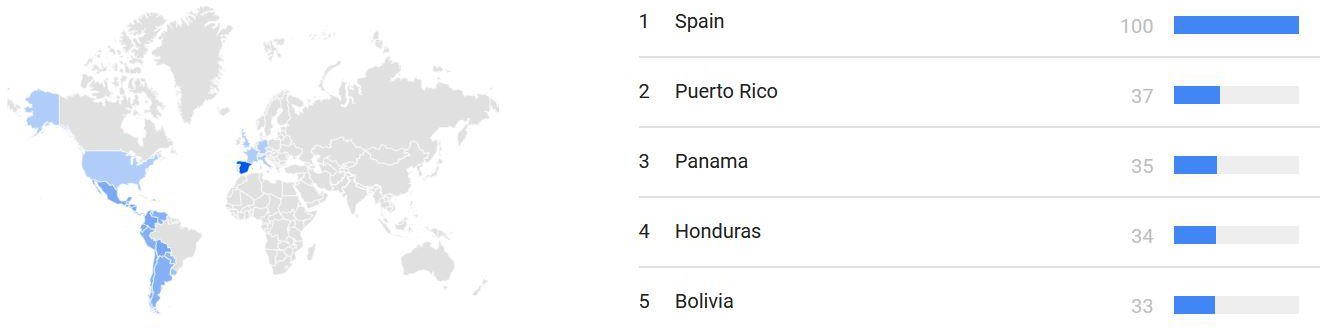 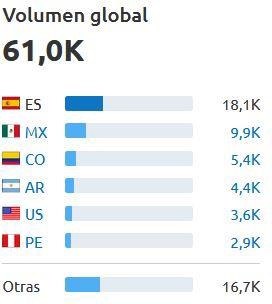 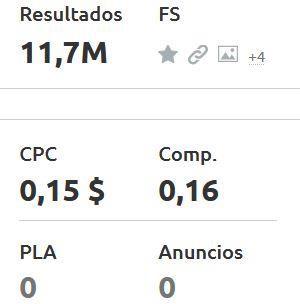 Interés por Región en 2021 (Guisante)
Volumen de búsquedas
Diciembre 2021 “Guisante” (España)
Fuente: - Google Trends
Ubicación que ha usado con más frecuencia tu término de búsqueda durante el periodo especificado. Los valores se calculan en una escala del 0 al 100, en la que 100 indica la ubicación con mayor frecuencia de búsquedas en proporción al total de búsquedas realizadas en esa ubicación
Fuente: Semrush
02
Análisis de la Situación
Externo
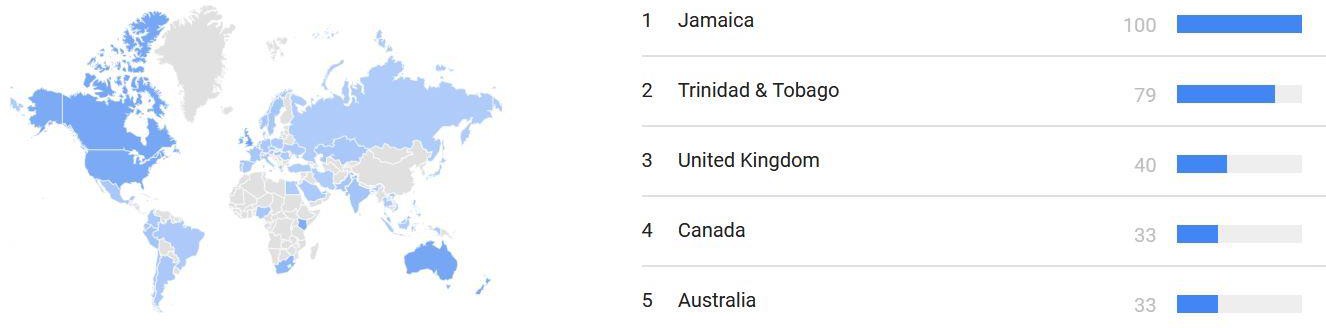 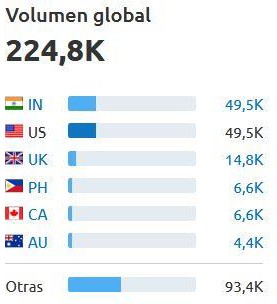 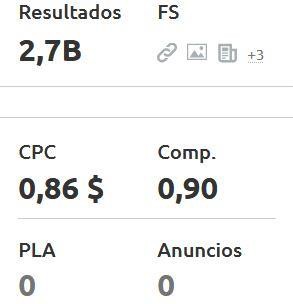 Volumen de búsquedas
Diciembre 2021 “Peas” (Estados Unidos)
Interés por Región en 2021
Fuente: - Google Trends
Ubicación que ha usado con más frecuencia tu término de búsqueda durante el periodo especificado. Los valores se calculan en una escala del 0 al 100, en la que 100 indica la ubicación con mayor frecuencia de búsquedas en proporción al total de búsquedas realizadas en esa ubicación
Fuente: Semrush
02
Análisis de la Situación
Externo
Cuadrante del crecimiento (España) 2020-2021
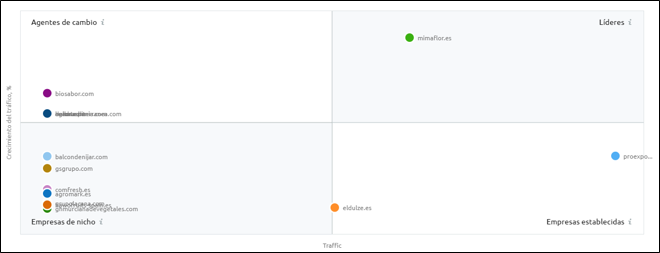 El mercado agrícola dentro del panorama online presenta una estructura oligopolista en nuestro país, con un claro  líder,  Mimaflor,  productor  y  comercializador  de lechugas. Aunque debemos mencionar que la asociación Proexport se encuentra dentro de una de las empresas más  establecidas,   debido  a  ser  una  asociación  de Productores-Exportadores de Frutas y Hortalizas de la Región de Murcia.
Fuente: - Semrush
02
Análisis de la Situación
Externo
Benchmarking para España
Empresas con más cuota de mercado nacional
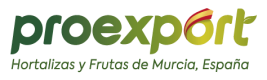 Líderes en tráfico directo
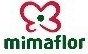 02
Datos de Mercado
Demanda exterior
Comunicación
Hay margen de mejora en la comunicación. Solo unos pocos competidores europeos consiguen superar los 15k en RRSS. Conseguir una comunicación más internacional y multilingüe puede ayudar a ampliar horizontes
El guisante es uno de los acompañamientos más utilizados tanto en la cocina mediterránea como inglesa, por lo que se debe de satisfacer la demanda de este producto en otros países.
El mercado del guisante ha mantenido un interés estable especialmente a mayoristas, puesto que se trata de uno de los productos básicos para la cocina tanto mediterránea como inglesa, de esta manera una empresa nueva tiene un ritmo de penetración relativamente lento.
Debemos considerar que España es el principal exportador de frutas y
verduras dentro de la Unión Europea, debido a su larga extensión en
terrenos agrícolas y su clima, centrándonos en la Costa Mediterránea. Aunque un tema a mencionar es que el guisante dentro de la cocina, no se considera como un alimento principal, sino que se trata más de un acompañamiento para otros platos, por lo que su demanda, a pesar de ser fuerte, se puede considerar una demanda de nicho.
Empezar a hacernos un nombre
Debido a que la marca no goza de un fuerte liderazgo en la web, hay que prestar atención en las razones por las que no, y crear acciones para contarrestarlo.
02
Países de destino
Reino Unido
El guisante dentro de la cocina inglesa se ha convertido en la guarnición estrella para cada uno de los platos tradicionales del país (rove.me).

En cuanto a las relaciones de exportaciones entre España y Reino Unido, tras el BREXIT y por consiguiente salida de la Unión Europea, hemos de mencionar que, según el ICEX, las relaciones económicas entre España y Reino Unido son fluidas, intensas y positivas para nuestro país. Destacando la importancia de la exportación de frutas y hortalizas frescas desde España.

Siendo RU, el quinto país de exportaciones en Agosto del 2021, aportando al país un total de 12.188,41 millones de libras (Secretaría de Estado de Comercio (octubre 2021)), en el que un 5,9% es de hortalizas y legumbres sin conserva.
02
Países de destino
EEUU
Estados Unidos a pesar de ser una de las grandes potencias del mundo, y ser el tercer país con mayor producción de verduras desde 2015 (financialfood.es), en términos de consumo se posiciona en uno de los más bajos.

Según el ICEX, en el año 2020 se ha producido una contracción en los intercambios, que ya en 2021 se intenta recuperar, con la progresiva normalización de la situación sanitaria y gracias a la pujanza de la economía estadounidense y la flexibilidad de respuesta de las empresas españolas. Muchas empresas tienen un arraigo sólido en el mercado. El tamaño del mercado, las expectativas de evolución económica, la mejora de las relaciones transatlánticas en general y los planes de estímulo en áreas clave de alta competitividad de la industria española enmarcan el potencial de mejora.
Aunque si nos centramos en el sector de la alimentación; es notable mencionar que acorde con el informe de aduanas de España en 2020, este bien es el tercer bien más exportado desde España, solo por encima de los "bienes de equipo" y las "semimanufacturas".
02
Países de destino
Italia
Cada vez hay menos siembra, puesto que Italia es el país europeo que más sufre los efectos del cambio climático (elsaltodiario.com), originando una crisis climatológica, debido al aumento de los fenómenos intensos de lluvia por todo el país originando grandes daños económicos (eea.europa.eu).

Por otro lado, debemos mencionar que las relaciones entre España e Italia en el sector agroalimentario se debe de mencionar su gran participación en la exportación de servicios especialmente en las ferias, salones o congresos (icex.es)
02
Datos de referencia del Sector
Italia se plantea como una alternativa muy interesante para iniciar la internacionalización, dado su igual consumo de vegetales per capita conforme España, pero con una cantidad de producción muy inferior.
02
Principales productores
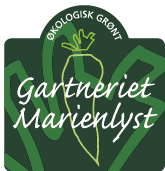 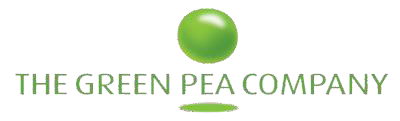 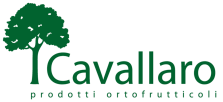 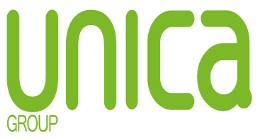 Fuente: europages.es/
Ferias
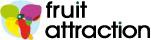 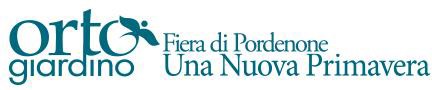 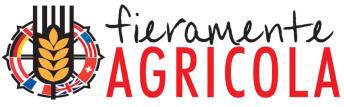 Italia
Italia
España
03
Estrategia
Key points
Fases de la estrategia
Acciones
03
Estrategia de Internacionalización
La mejor elección para SAMPLE es llevar a cabo una estrategia de exportación, es decir, la empresa basará sus relaciones con el exterior a través de la exportación, descartando en primera instancia la posibilidad de establecer sedes en los distintos países de destino.

Esto se debe a los elevados costes que supondría una estratégica multidoméstica o global y que es una marca que ya conoce la operativa y costes del envío internacional. Por eso, se decide optar por exportar productos y estudiar la posibilidad de establecer sedes una vez explorado el mercado.
03
Estrategia de Internacionalización
Adaptación y presencia web
Dado que se planeta la expansión a distintos países, habría que abordar una estrategia multilingüe personalizadas para el país de origen y traducción nativa de la web.

Estrategia SEO especializada
Al tratarse de un posicionamiento internacional debemos de realizar una estrategia SEO especializada a cada país con las palabras clave específicas.


Prospección
Es necesario que exista una fuerte célula comercial que nos permita investigar las oportunidades en los países target, desde la asistencia a ferias, congresos, interacciones en distintos portales de compra-venta.
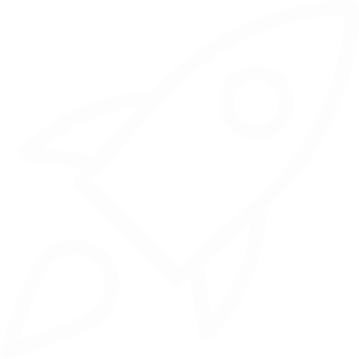 Posicionamiento de Marca
Planteamos la expansión de la empresa Prove a nuevos territorios tales como Estados Unidos, Reino Unido o Italia. Para este punto sería preciso un estudio de costes intensivo, especialmente en los vinculados al transporte, de tal manera que podamos determinar si somos competitivos o no con las empresas autóctonas.
Del mismo modo, habría que abordar un aterrizaje multilingüe que incluya estrategias de SEO personalizadas para el país de origen y traducción nativa de la web.
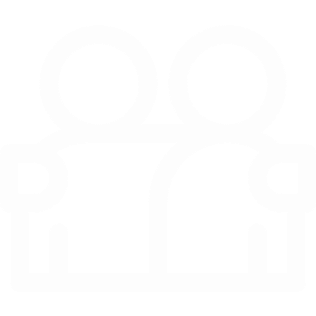 03
Estrategia de Internacionalización
Fases
03
Estrategia de Internacionalización
Acciones